Ministry of Investment,
Industry and Trade of the Republic of Uzbekistan
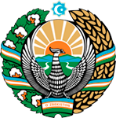 Production of polypropylene
Project overview
Business model: manufacturing facility with production capacity100 thsd. tons of polypropylene per year
Financing
200 mln USD
Project scope
Production of Polypropylene
Production process for polypropylene
Incentives
Infrastructure development at state cost* (project cost exceeding 15 mln USD)

Across the Republic, 27 FEZs offer tax breaks on land, property, water and CIT. 
(CIT - applied for investments over 3 mln USD)
Synthesis and concentration of polypropylene
Stabilization, polymerization and isolation
Preparation of raw materials
Packing
Project description
Domestic market
Existing 5 neighbor markets
Russia, Europe, Middle East markets
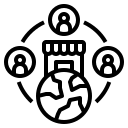 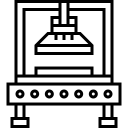 2 production lines
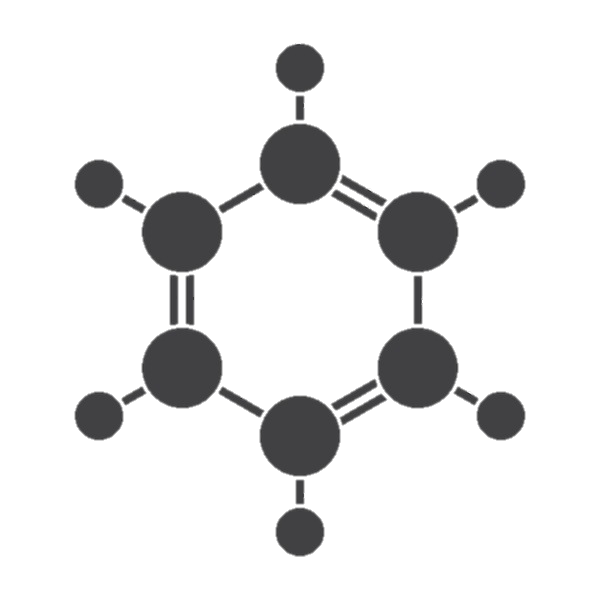 Capability to produce various grades and compositions
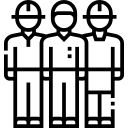 ~300 employees
Trade volume of polypropylene (2024)
Infrastructure
Gas                                         12 cents/m³
Electricity                             7 cents/kWh
Water                                    20 cents/m³
Import (UZB) 


114 thsd tonns
Demand (CIS countries )
The volume of the polypropylene market in Uzbekistan was estimated at 5-6 mln of US dollars
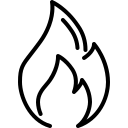 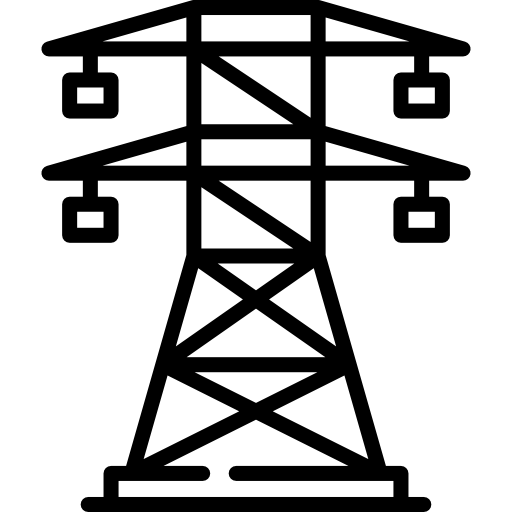 200 thsd tonns
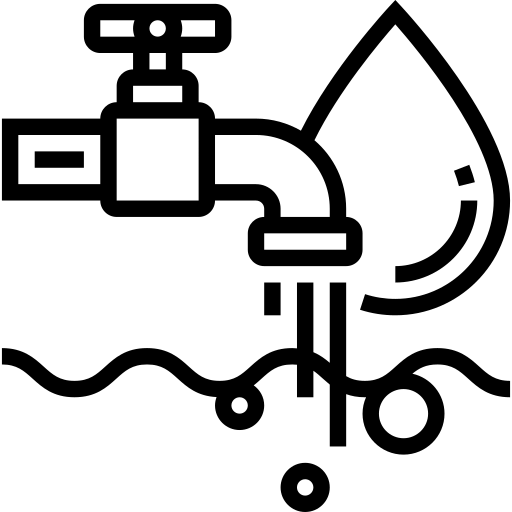 Ministry of Investment,
Industry and Trade of the Republic of Uzbekistan
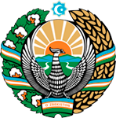 We invite to invest in production of polypropylene in Uzbekistan
Trade agreements
Project overview
CIS Free Trade Agreement creates more integrated and open market with CIS countries.
GSP+ agreement allows to export to EU at reduced or zero tariff for 6 200 products.
Competition: Uzbekistan offers highly competitive structure of operating costs for manufacturing of finished goods internationally
Location
Average wage, USD ths per month
Top-3 polypropylene exporters, USD mln
Navoi region
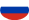 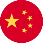 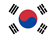 Availability of labor in oil & gas industry
Local polyoxymethylene (POM) products manufacturers can benefit from:
- Growing oil & gas sector
- Availability of skilled & unskilled labor
- Building on existing infrastructure and distribution networks
- Infrastructure development at state cost
- Incentives: Free economic  zones offer tax breaks on land, CIT, water
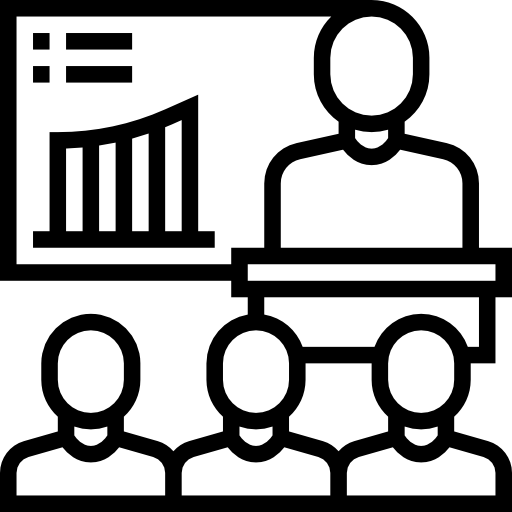 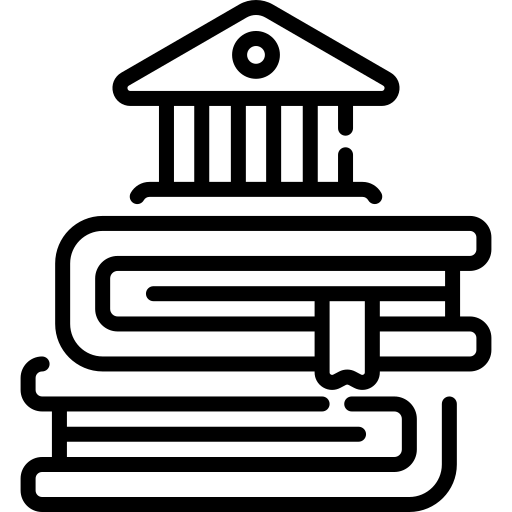 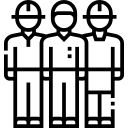 Ministry of Investment,
Industry and Trade of the Republic of Uzbekistan
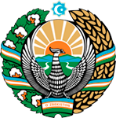 On the strategic international logistics corridor
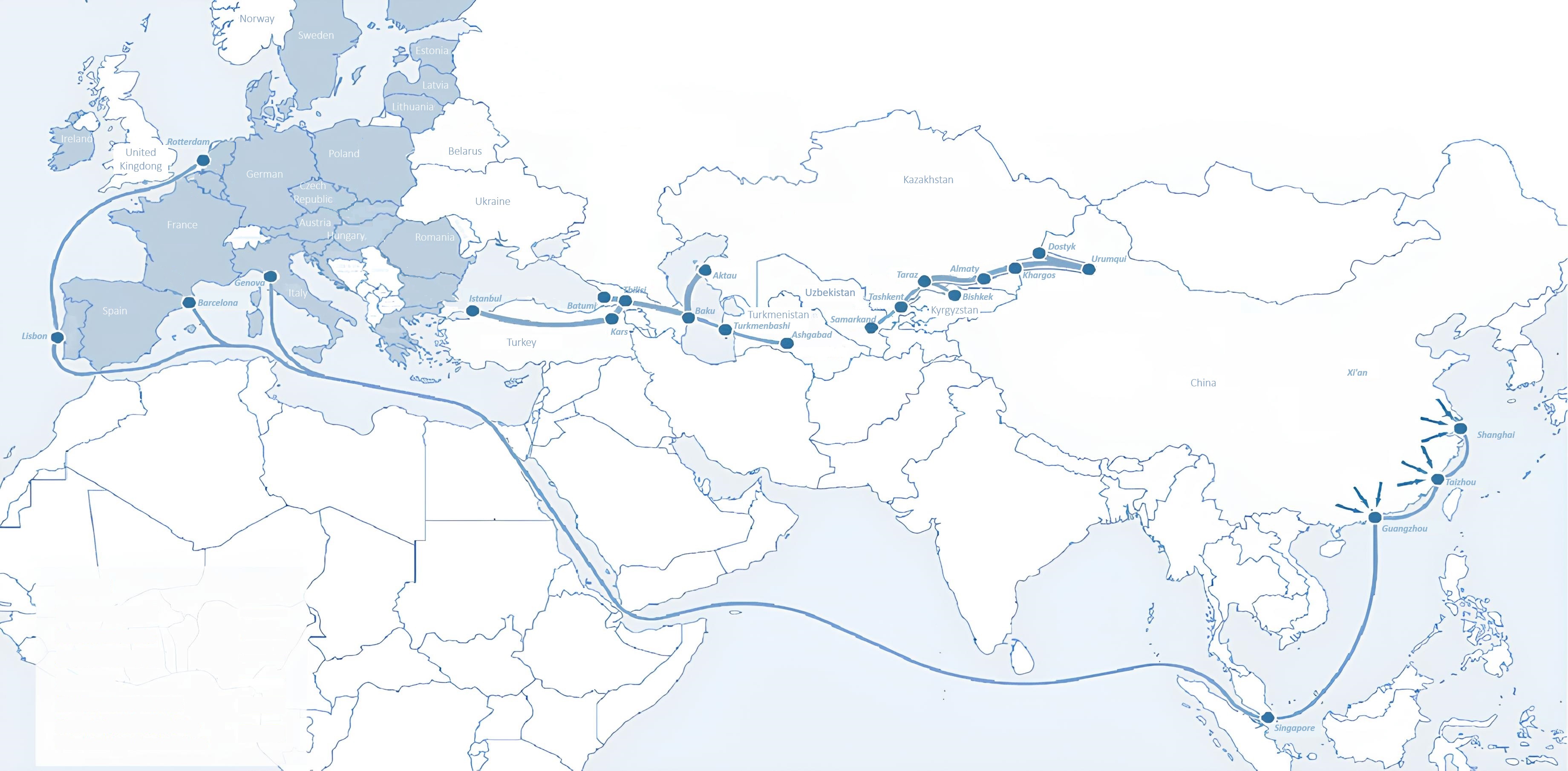 Sankt-Peterburg
Tallin
Latvia
Riga
Moscow
Klaipeda
Hamburg
Minsk
Berlin
Brest
Povorina
Kyiv
Essen
Lviv
Kandiagash
Paris
Volgograd
Chop
Aktogay
Ulan-Bator
Saksaulskaya
Astraxan
Beyney
Bayangal-Mangal
Osh
Kashgar
Malatya
Mersin
Mazar-i-Sharif
Saraxa
Xirat
Afghanistan
Peshavar
Iran
Pakistan
Bandar-e-Abbas
Chakhbahar
Karachi
Ministry of Investment,
Industry and Trade of the Republic of Uzbekistan
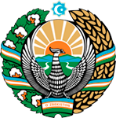 Excellent air connectivity from Tashkent and other Uzbek airports
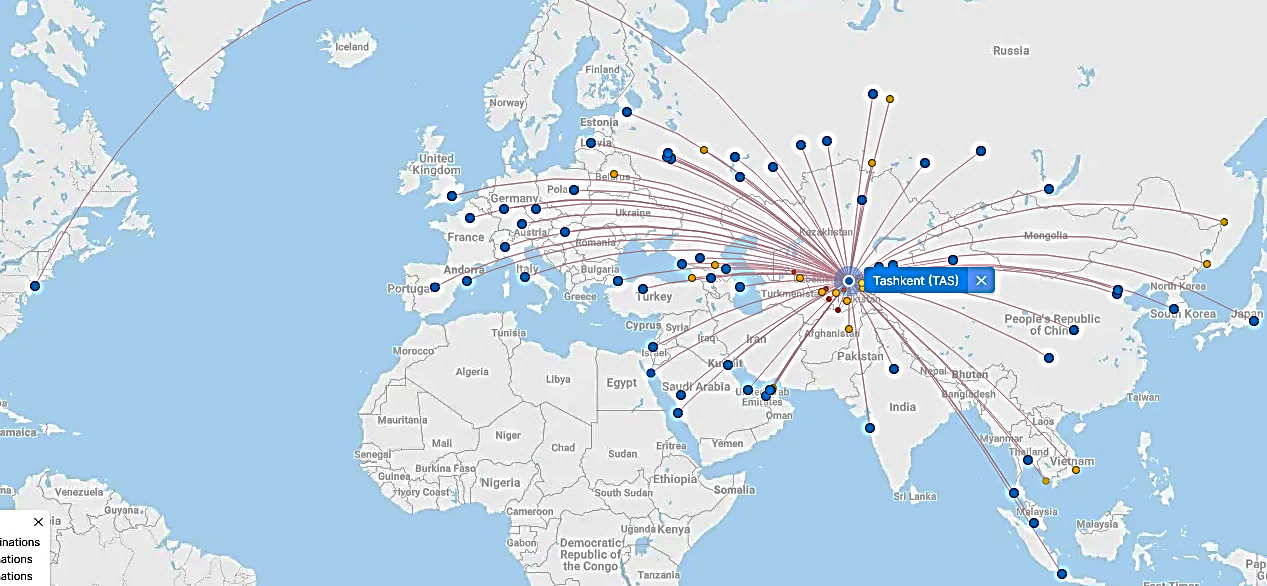 New York
A visa-free policy for tourists from 90 countries

Diverse range of 59 carriers in Uzbekistan’s airport

11 airports across the Country, the main airports are Tashkent, Samarkand and Bukhara